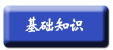 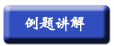 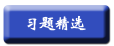 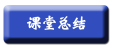 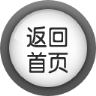 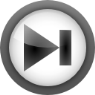 WWW.PPT818.COM
解答：（1）号码有5种可能，抽到每种号码的概率为     . 
      （2）点数有6种可能，向上一面点数是1的概率为      .
问题：不管求什么事件的概率，我们都可以做大量的试验．求频率得概率，它具有普遍性，但求起来确实很麻烦，是否有比较简单的方法来求某些随机事件的概率呢？
1.从分别标有1，2，3，4，5号的5根纸签中随机地抽取一根．抽出的号码有多少种可能？其抽到每一种号码的概率分别为多少？
2.掷一个骰子，向上的一面的点数有多少种可能？向上一面的点数是1的概率是多少？
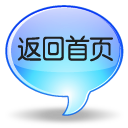 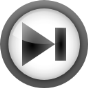 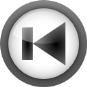 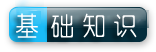 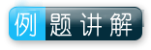 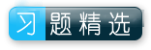 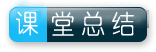 归纳：一般地，如果在一次试验中，有n种可能的结果，并且它们发生的可能性都相等，事件A包含其中的m种结果，那么事件A发生的概率为P(A)=         .
问题：以上两个试验有哪些共同的特点？
（1）一次试验中，可能出现的结果有限多个.
（2）一次试验中，各种结果发生的可能性相等.
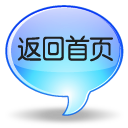 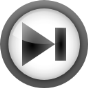 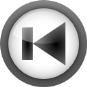 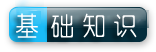 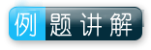 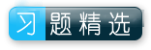 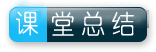 【例1】小李手里有红桃1,2,3,4,5,6,从中任抽取一张牌，  
       观察其牌上的数字．求下列事件的概率．
(1)牌上的数字为3；
(2)牌上的数字为奇数；
(3)牌上的数字为大于3且小于6.
解：任抽取一张牌子，其出现数字可能为1,2,3,4,5,6,共6   
    种，这些数字出现的可能性相同．
（1）P（点数为3）=1/6；
（2）P(点数为奇数)=3/6=1/2；
（3）牌上的数字为大于3且小于6的有4，5两种．
所以 P（点数大于3且小于6）=1/3.
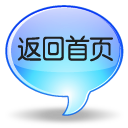 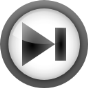 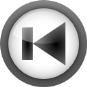 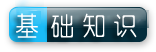 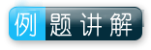 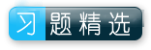 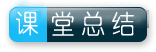 【例2】如图1所示，有一个转盘，转盘分成4个相同的扇形，颇色分为红、绿、黄三种颇色，指针的位置固定，转动转盘后任其自由停止．其中的某个扇形会恰好停在指
针所指的位里（指针指向两个扇形的交线时，当作指向右边的扇形），求下列事件的概率
(1）指针指向绿色；
(2）指针指向红色或黄色
(3)指针不指向红色．
红
红
黄
绿
图 一
解：(1) P(指针指向绿色)=1/4；
   （2）P(指针指向红色或黄色)=3/4；
   （3）P(指针不指向红色)=1/2.
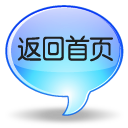 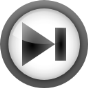 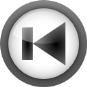 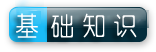 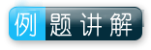 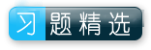 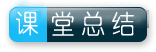 【解析】正方体骰子的六个面是1至6的六个整数，六个数出现的机会是一样的都是   .
【例1】抛掷一枚普通的正方体骰子，点数为3的概率是  （    ）
A.       B.       C.       D.
答案：A
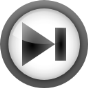 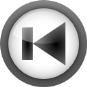 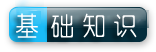 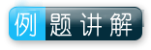 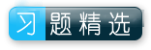 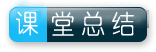 【例2】随意掷一个均匀的骰子，朝上的点数是2的倍数的机会是（  ）
A.           B.       C.        D. 1
【解析】正方体骰子的六个面是1至6的六个整数，六个数出现的机会是一样的都是   ，其中2、4、6都是2的倍数.
答案：A
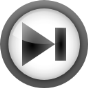 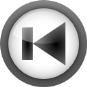 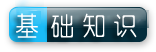 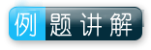 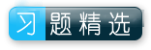 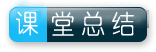 【例3】抽屉里放着两双白袜子和一双黑袜子，除颜色不同外，其余都一样，随意摸出两只，能构成一双的概率为   （    ）
A.           B.        C.        D.
【解析】将六只袜子分别标上“白1、白2、白3、白4、黑1、黑2”摸出的两只的情况列举出来为“白1白2、白1白3、白1白4、白1黑1、白1黑2、白2白3、白2白4、…黑1黑2”共15种等可能的结果，其中有7种是成为一双的.
答案：C
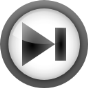 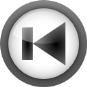 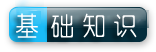 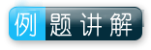 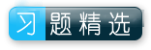 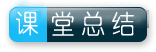 1．小明给同学打电话，但是只记得8635*458，其中*位的数字记

不清了，若他随意将一个数字填入*位，能拨通的机会是     .
2．某班有50名学生，其中A型血的学生有15名，B型血的学生有18名，O型血的学生有14名，AB型血的学生有3名，随意找出一名

  学生是B型血的概率是    .
3．从一副去掉大小王洗匀后的52张扑克牌中，任意抽出一张，抽到的是梅花的概率为     ，抽到的是红桃的概率是       ． 
4．从装有10个白球，15个红球和25个蓝球的袋中，很快搅匀后取出1个，估计它是白球的
机会为________,是红球的机会为_______,是蓝球的机会为________.
25%
25%
20%
30%
50%
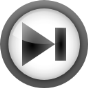 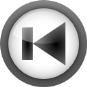 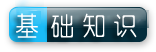 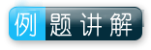 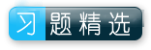 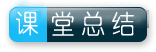 5．100张卡片（1～100），从中任取一张．
（1）求取出的卡片是奇数的概率;
（2）求取出的卡片是7的倍数的概率．
6．随意掷出一个骰子，计算下列事件的可能性．
（1）掷出的数字能被3整除; （2）掷出的数字是质数．
（3）掷出的数字大于6;      （4）掷出的数字小于7． 
7．如图1所示，环形靶上，OA=AB=BC=CD=1，任意射击，如果都能打中环形靶，那么落在哪个区域的概率大？
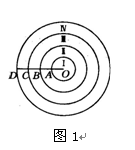 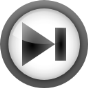 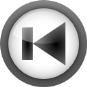 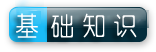 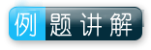 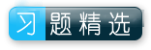 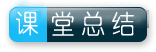 8．六个同学分两组做游戏，他们分组的方法是：在一个装有3个红球和3个黄球的袋子中无放回的摸球，摸到同色的三个同学为一组，那么，第一个摸球和第二个摸球的同学恰为一组的概率有多大？前三个摸球的同学恰为一组的概率又是多少呢？
9．甲、乙二人玩一个游戏：同时抛两个骰子，若两个骰子的点数之和是2，3，4，10，11，12时，甲获胜；若两个骰子的点数之和是5，6，7，8，9时，乙获胜．你认为这个游戏公平吗，为什么？
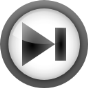 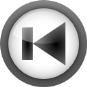 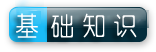 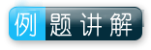 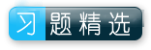 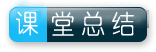 10．有一种“天天彩选3”的彩票，投注规则如下；你可以从000-999中任意选取一个整数作为一投注号码进行投注.中奖号码是位于000-999之间的一个整数.若你所选的号码与中奖号码相同，即可获奖．
（1）你能预测中奖的概率吗？
（2）请你估计一下：中奖号码中有两个相同数字（如010）的概率有多大?三个数字各不相同的概率有多大？
11．有一个“摆地摊”的赌主，他拿出3个白球和3个黑球，放在一个袋子里，让人摸球中奖，只要交2元钱，就可以从袋里摸3个球，如果摸到的3个球都是白球，可以得到10元的回报，若摸到的是其它的任何结果都没有回报.请计算一下中奖的机会，如果全校2000名学生中，有一半学生每人摸了一回，赌主将从学生身上骗走多少钱？
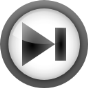 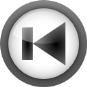 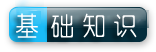 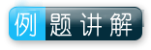 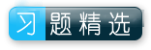 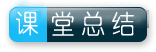 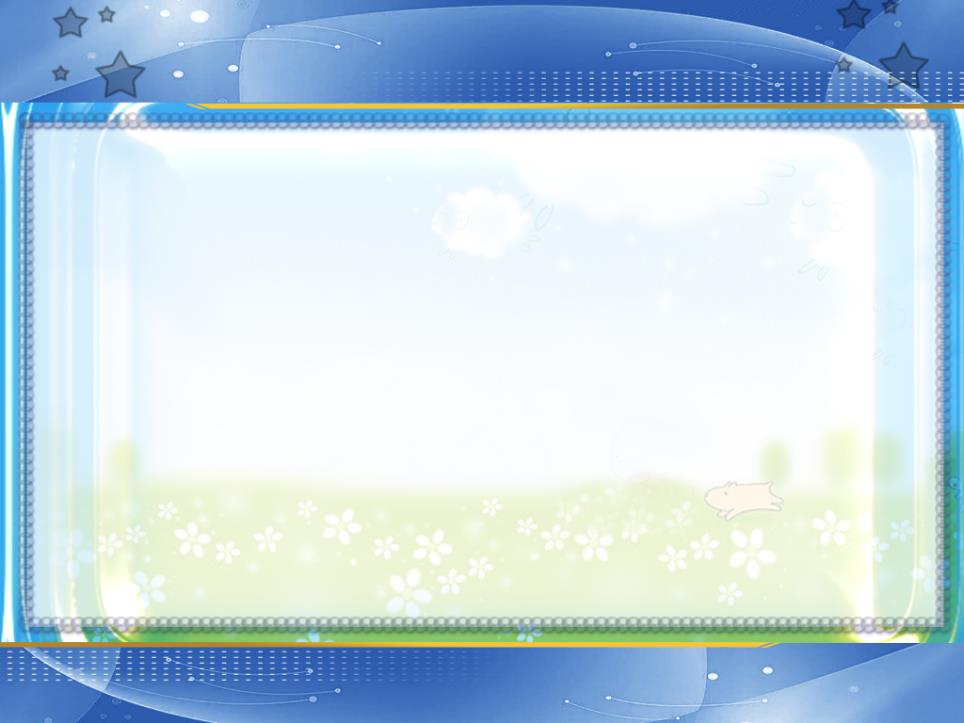 本节课我们设计了两个实验：抽签实验和掷骰子实验.通过这两个实验可以发现如下的规律：一般地，如果在一次实验中，共有m种可能的结果，并且它们发生的可能性都相等，事件A包含其中的n种结果，那么事件A发生的概率为         .
    然后，我们又学习了两种列举方法──列表法和树形图法，在实际题型中要根据不同条件选择不同的方法.
课堂总结
PPT模板：www.1ppt.com/moban/                  PPT素材：www.1ppt.com/sucai/
PPT背景：www.1ppt.com/beijing/                   PPT图表：www.1ppt.com/tubiao/      
PPT下载：www.1ppt.com/xiazai/                     PPT教程： www.1ppt.com/powerpoint/      
资料下载：www.1ppt.com/ziliao/                   范文下载：www.1ppt.com/fanwen/             
试卷下载：www.1ppt.com/shiti/                     教案下载：www.1ppt.com/jiaoan/               
PPT论坛：www.1ppt.cn                                     PPT课件：www.1ppt.com/kejian/ 
语文课件：www.1ppt.com/kejian/yuwen/    数学课件：www.1ppt.com/kejian/shuxue/ 
英语课件：www.1ppt.com/kejian/yingyu/    美术课件：www.1ppt.com/kejian/meishu/ 
科学课件：www.1ppt.com/kejian/kexue/     物理课件：www.1ppt.com/kejian/wuli/ 
化学课件：www.1ppt.com/kejian/huaxue/  生物课件：www.1ppt.com/kejian/shengwu/ 
地理课件：www.1ppt.com/kejian/dili/          历史课件：www.1ppt.com/kejian/lishi/
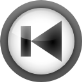 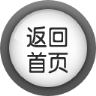 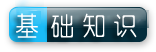 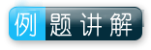 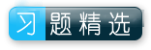 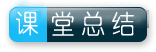